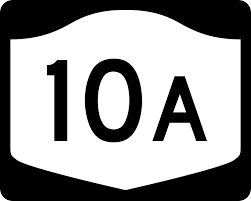 ED Simulator Based Training – Scenario Guide
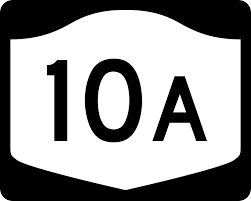 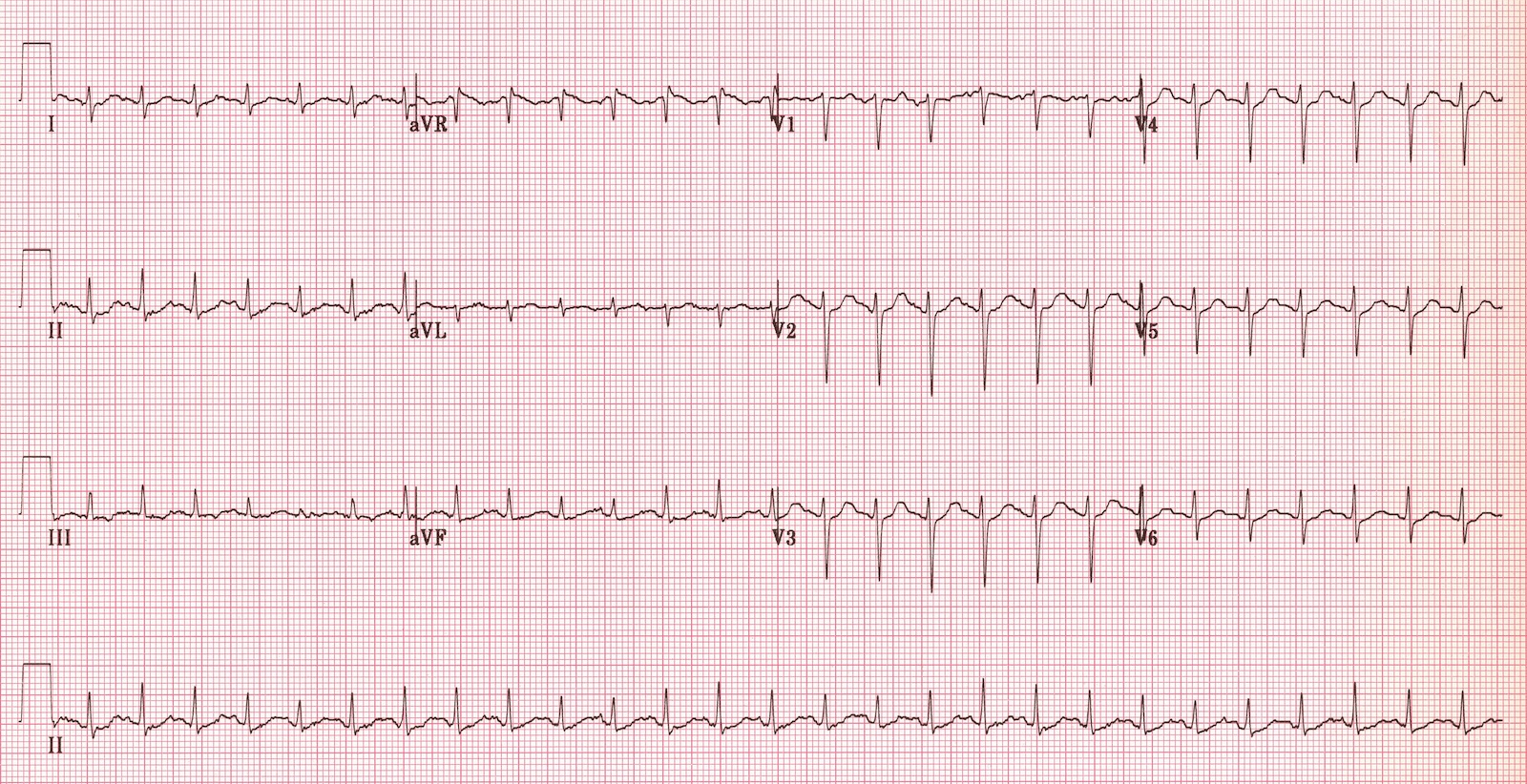 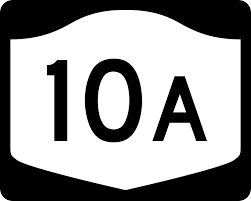 Lab result
Patient name: Sarah hayne
S no.1234566
Paracetamol level: 240mmol/L
Results taken by :Dr EM3 Reg
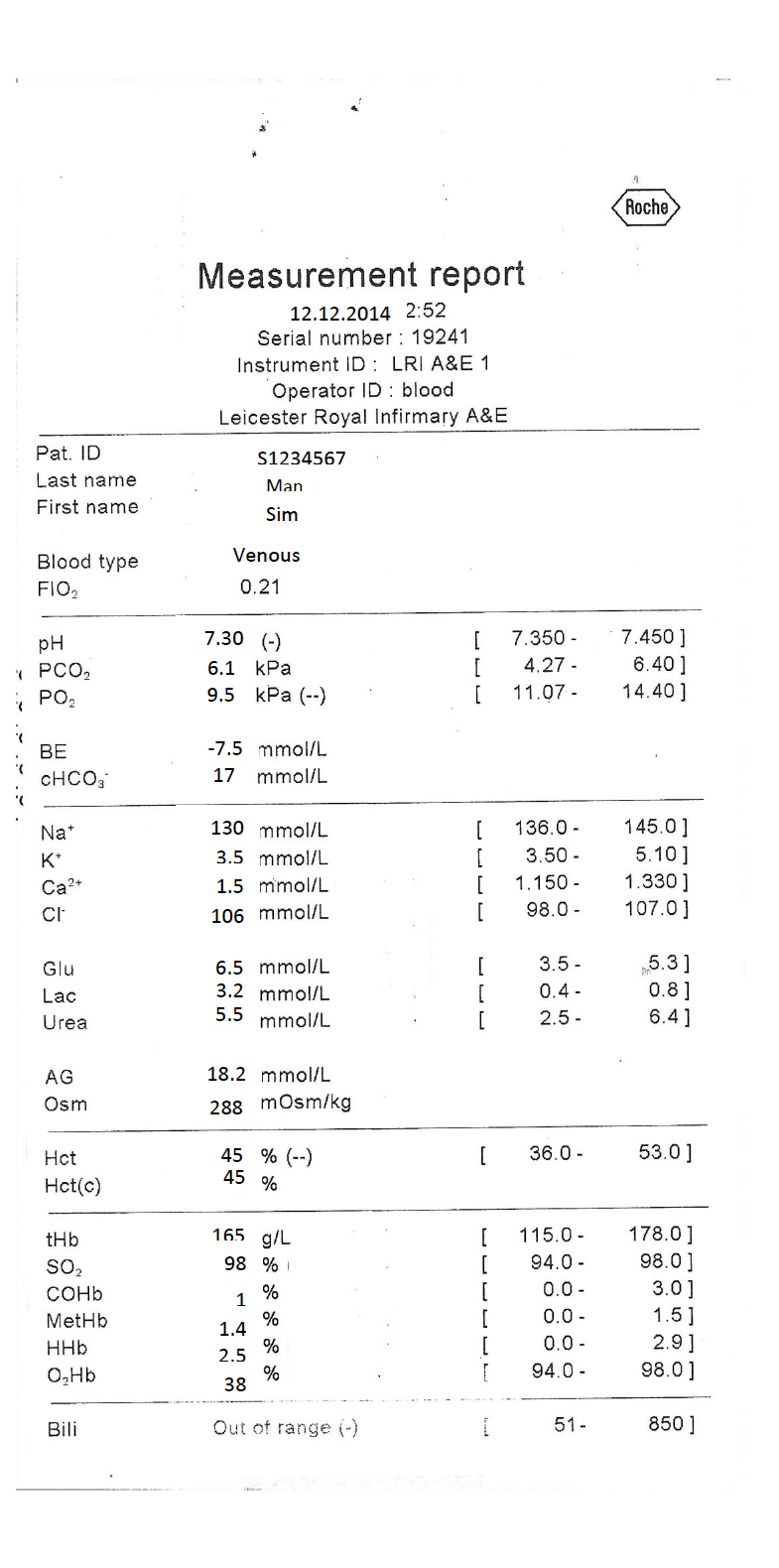 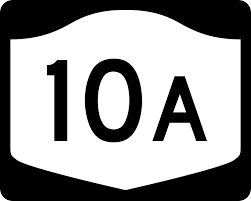